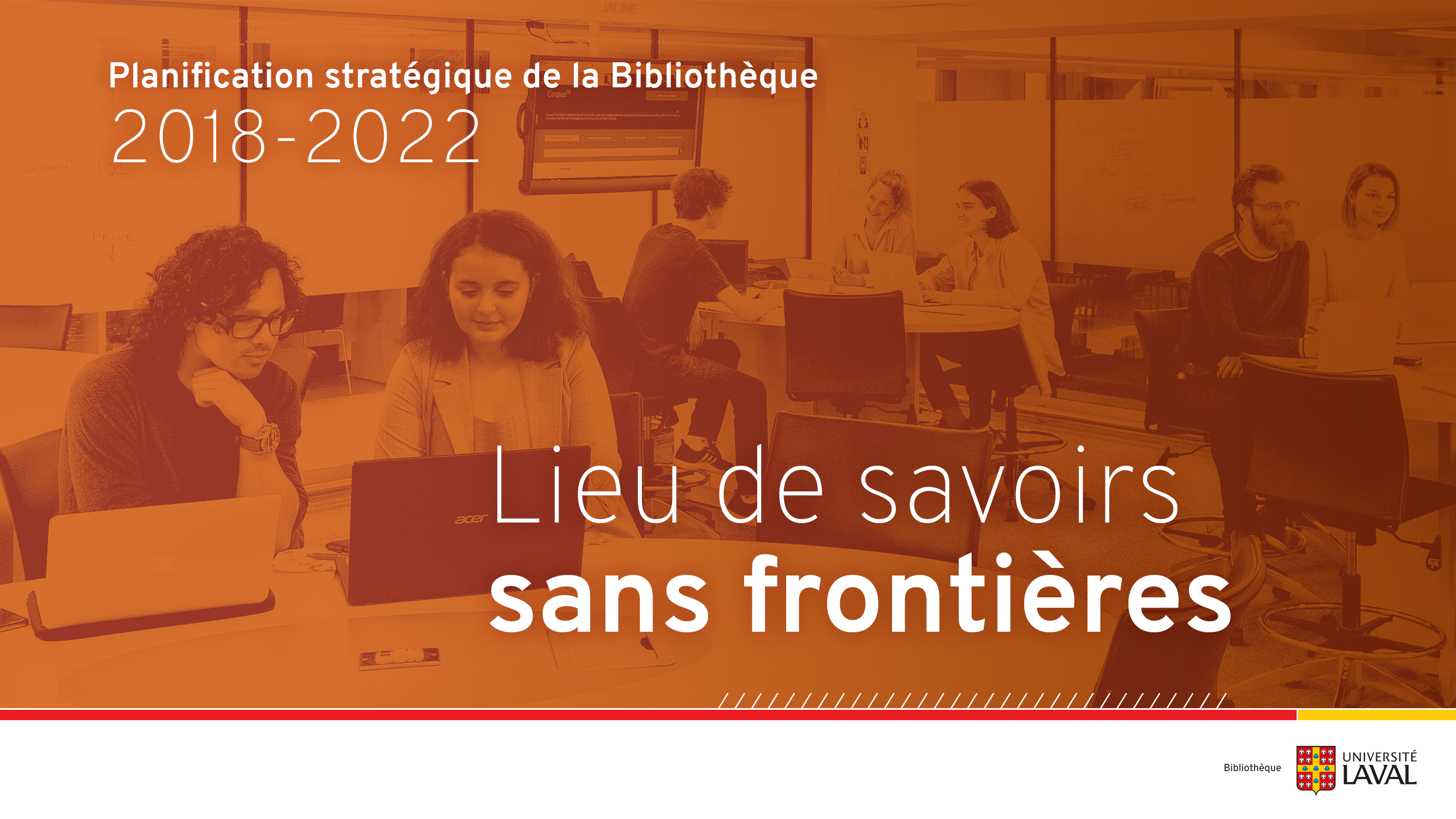 1
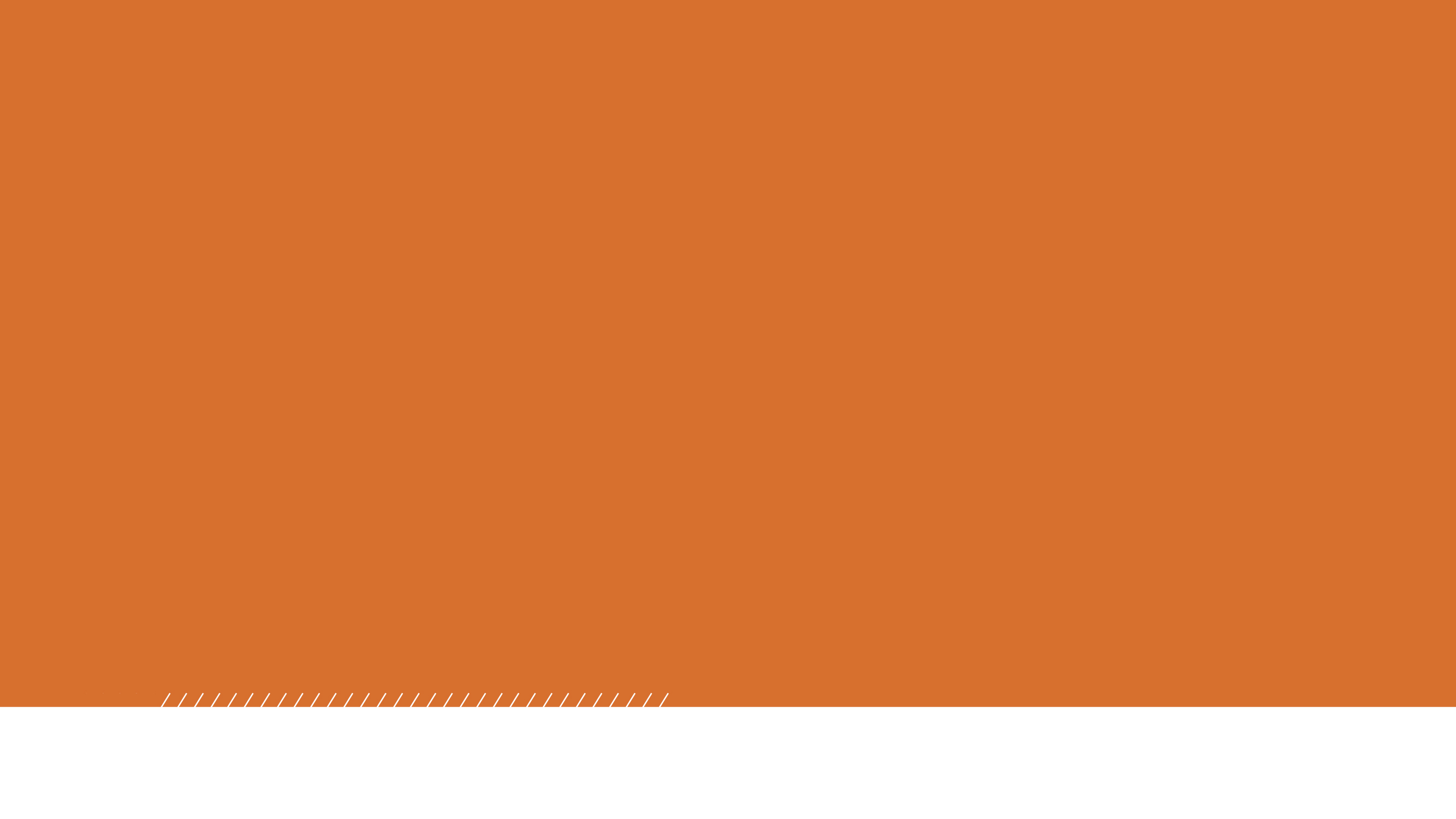 Mission,
vision,
et valeurs
Mission
La Bibliothèque soutient la mission d’enseignement et de recherche de l’Université Laval et s’impose comme vecteur de développement des savoirs. Elle assure l’accès à des collections d’excellence, et favorise la diffusion des connaissances et la préservation du patrimoine. 
Par son leadership fort et structurant, elle se veut un carrefour où convergent les disciplines et où se tissent des partenariats féconds. 
Au cœur du campus, elle accueille la communauté dans des espaces physiques et numériques propices à la créativité et à la découverte.
3
Vision
Résolument engagée dans l’évolution des savoirs, la Bibliothèque se distingue en tant que milieu de vie dynamique, stimulant les apprentissages et incitant à la découverte. Inclusive, ouverte, accessible, elle propose une expérience riche et diversifiée. Elle joue le rôle de catalyseur de l’activité intellectuelle et culturelle, et s’érige en véritable laboratoire vivant.
4
Valeurs
Valeurs de l’Université LavalResponsabilité − Respect − Courage − Intégrité − Inclusion − Solidarité

Engagement
Collaboration
Audace
5
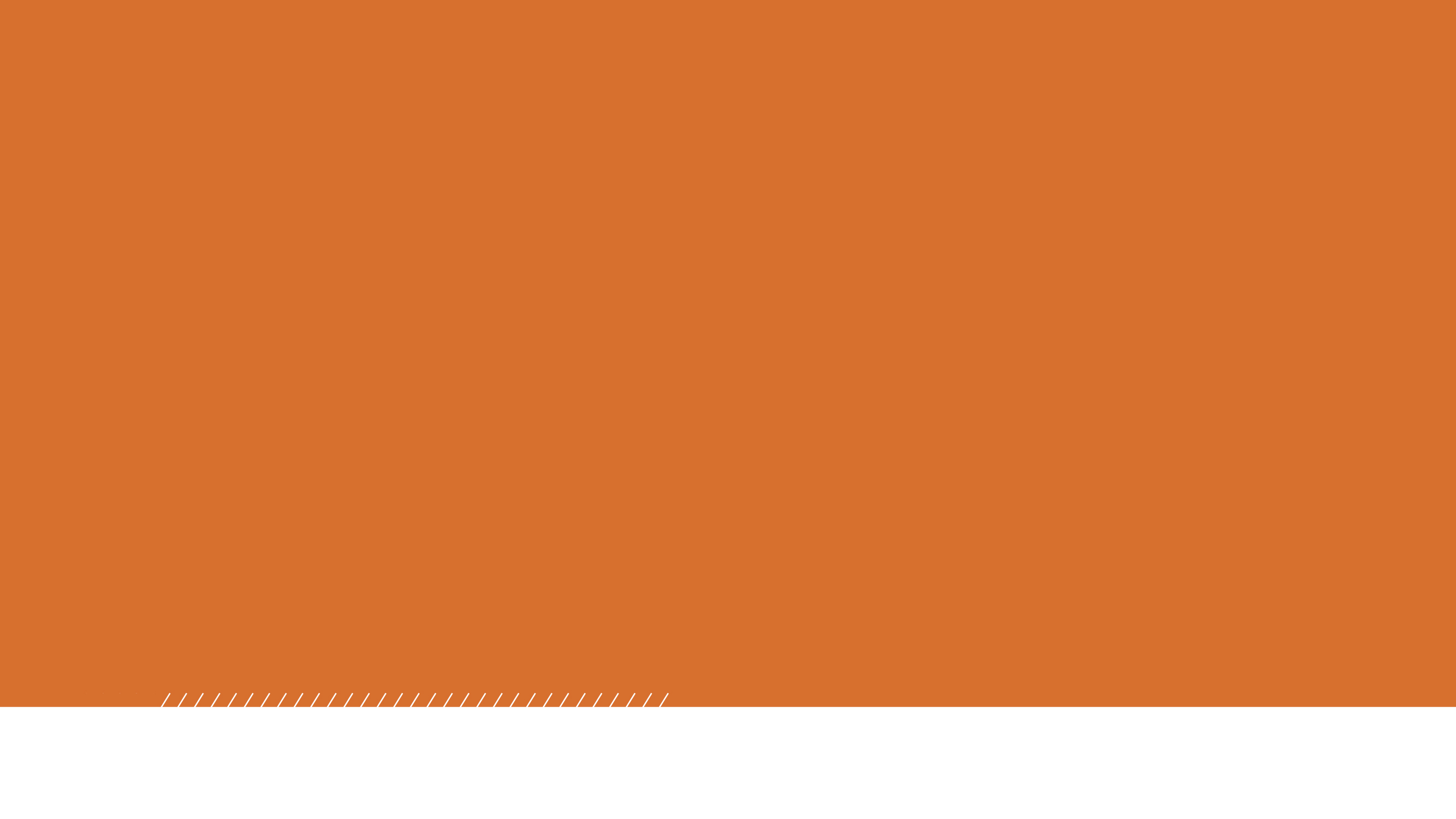 Axesstratégiques
Axes stratégiques
Axe 1 – Partenaire d’excellence de l’enseignement et de la recherche
Axe 2 – Accès optimisé aux ressources et au savoir de pointe 
Axe 3 – Espace réinventé d’apprentissage et de découverte 
Axe 4 – Engagement et rayonnement accrus
Axe 5 – Force collective du personnel
7
Axe 1 – Partenaire d’excellence de l’enseignement et de la recherche
Objectif 1 – Renforcer l’appui à l’enseignement et à l’apprentissage
Objectif 2 – Intensifier la collaboration avec le milieu de la recherche  
Objectif 3 – Offrir un environnement numérique de qualité
8
Objectif 1 – Renforcer l’appui à l’enseignement et à l’apprentissage
Priorités
1.1	Faciliter l’acquisition des compétences informationnelles 	et numériques
1.2	Consolider l’offre de formation afin d’en assurer la cohérence
1.3	Adapter les formations en fonction des utilisateurs et utilisatrices 	dans une perspective d’inclusion et d’équité
1.4	Favoriser l’innovation pédagogique pour soutenir la formation 	par l’expérience
1.5	Bonifier les services aux utilisateurs et utilisatrices à distance
9
Axe 1 – Partenaire d’excellence de l’enseignement et de la recherche / Objectif 1 / Priorités
Objectif 1 – Renforcer l’appui à l’enseignement et à l’apprentissage
Priorités
1.6	Accroître les interactions avec les facultés et les services 	pour appuyer la réussite étudiante
1.7	Participer aux activités institutionnelles de soutien 	à l’apprentissage
10
Axe 1 – Partenaire d’excellence de l’enseignement et de la recherche / Objectif 1 / Priorités
Objectif 2 – Intensifier la collaboration avec le milieu de la recherche
Priorités
2.1	Développer des services de pointe personnalisés pour les chercheurs 	et chercheures
2.2	Soutenir les chercheurs et chercheures dans la gestion des données 	de la recherche
2.3	Accompagner les chercheurs et chercheures dans le processus 	de publication scientifique
2.4	Accroître et soutenir la diffusion des connaissances, des œuvres 	et des innovations développées sur le campus
11
Axe 1 – Partenaire d’excellence de l’enseignement et de la recherche / Objectif 2 / Priorités
Objectif 2 – Intensifier la collaboration avec le milieu de la recherche
Priorités
2.5	Appuyer les initiatives liées au domaine émergent des sciences humaines 	numériques (Digital humanities)
2.6	Participer aux activités institutionnelles de soutien à la recherche
12
Axe 1 – Partenaire d’excellence de l’enseignement et de la recherche / Objectif 2 / Priorités
Objectif 3 – Offrir un environnement numérique de qualité
Priorités
3.1	Assurer une expérience positive sur les différentes plateformes Web de la 	Bibliothèque, pour tous les types d’appareils
3.2	Élaborer et mettre en œuvre une stratégie numérique arrimée à celle de 	l’Université Laval
13
Axe 1 – Partenaire d’excellence de l’enseignement et de la recherche / Objectif 3 / Priorités
Axe 2 − Accès optimisé aux ressources et au savoir de pointe
Objectif 1 – Assurer l’excellence des collections
Objectif 2 – Enrichir l’expérience de découverte
Objectif 3 – Veiller à la pérennité de la documentation
Objectif 4 – S’ancrer dans le mouvement de la science ouverte
14
Objectif 1 – Assurer l’excellence des collections
Priorités
1.1	Consacrer des budgets d’acquisition répondant aux besoins 	documentaires
1.2	Poursuivre le développement des collections en appui à l’enseignement 	et à la recherche
15
Axe 2 – Accès optimisé aux ressources et au savoir de pointe / Objectif 1 / Priorités
Objectif 2 – Enrichir l’expérience de découverte
Priorités
2.1	Offrir un accès simple et convivial à l’ensemble des ressources, 	et une expérience optimale de découverte des collections
2.2	Améliorer le repérage et la diffusion sur le Web des 	collections numériques de la Bibliothèque
2.3	Accroître la mise en valeur des collections
16
Axe 2 – Accès optimisé aux ressources et au savoir de pointe / Objectif 2 / Priorités
Objectif 3 – Veiller à la pérennité de la documentation
Priorités
3.1	Élaborer et mettre en œuvre une stratégie de numérisation 
3.2	Développer et mettre en place une stratégie de conservation de 	contenus numériques 
3.2	Assurer la préservation à long terme de collections physiques de valeur
17
Axe 2 – Accès optimisé aux ressources et au savoir de pointe / Objectif 3 / Priorités
Objectif 4 – S’ancrer dans le mouvement de la science ouverte
Priorités
4.1	Promouvoir le libre accès et soutenir l’adoption et la mise en œuvre de 	politiques sur la science ouverte
4.2	Contrer les obstacles économiques à la création et à la diffusion des 	publications savantes
4.3	Soutenir la gestion des données de la recherche et favoriser un accès 	ouvert à ces données en collaborant activement aux initiatives nationales
18
Axe 2 – Accès optimisé aux ressources et au savoir de pointe / Objectif 4 / Priorités
Objectif 4 – S’ancrer dans le mouvement de la science ouverte
Priorités
4.4	Promouvoir la mise en œuvre responsable des indicateurs d’impact 	et de productivité de la recherche
4.5	Favoriser le développement, la promotion et la diffusion des ressources 	éducatives libres (Open education resources)
19
Axe 2 – Accès optimisé aux ressources et au savoir de pointe / Objectif 4 / Priorités
Axe 3 – Espace réinventé d’apprentissage et de découverte
Objectif 1 – Repenser le concept de service des espaces
Objectif 2 – Pourvoir des lieux accessibles à tous
Objectif 3 – Améliorer les espaces en continu
20
Objectif 1 – Repenser le concept de service des espaces
Priorités
1.1	Poursuivre le réaménagement des espaces en fonction des besoins de 	l’enseignement et de la recherche, de l’interdisciplinarité et des nouveaux 	paradigmes du numérique
1.2	Concevoir des espaces de rencontre et de réflexion, collaboratifs et 	flexibles, qui intègrent les technologies novatrices pour faire de la 	Bibliothèque un laboratoire vivant
1.3	Transformer les espaces en milieu de vie accueillant et agréable
1.4	Aménager des espaces répondant aux besoins et aux défis de la 	conservation à long terme de la documentation
21
Axe 3 – Espace réinventé d’apprentissage et de découverte / Objectif 1 / Priorités
Objectif 2 – Pourvoir des lieux accessibles à tous
Priorité
2.1	Rendre accessibles à toute personne les collections, les services et 	l’expertise dans des espaces adaptés à ses besoins
22
Axe 3 – Espace réinventé d’apprentissage et de découverte / Objectif 2 / Priorités
Objectif 3 – Améliorer les espaces en continu
Priorité
3.1	Poursuivre la modernisation et l’entretien régulier des espaces
23
Axe 3 – Espace réinventé d’apprentissage et de découverte / Objectif 3 / Priorités
Axe 4 – Engagement et rayonnement accrus
Objectif 1 – Faire place aux membres de la communauté universitaire
Objectif 2 – S’engager dans la communauté
Objectif 3 – Devenir un acteur du développement durable
Objectif 4 – Développer des liens d’attachement à la Bibliothèque
Objectif 5 – Jouer le rôle de catalyseur de l’activité culturelle
Objectif 6 – Accentuer la visibilité et le rayonnement de la Bibliothèque
Objectif 7 – Construire des partenariats durables
24
Objectif 1 – Faire place aux membres de la communauté universitaire
Priorités
1.1	Intensifier les relations avec les membres de la communauté universitaire 	pour susciter leur participation aux projets de la Bibliothèque
1.2	Encourager la réalisation d’initiatives étudiantes à la Bibliothèque
25
Axe 4 – Engagement et rayonnement accrus / Objectif 1 / Priorités
Objectif 2 – S’engager dans la communauté
Priorités
2.1	Bonifier les services aux personnes diplômées et retraitées 	de l’Université Laval 
2.2	Amorcer, avec les bibliothèques publiques de la région de Québec, 	une réflexion portant sur l’accessibilité des services aux citoyens 	et aux citoyennes
2.3	Favoriser l’implication sociale de la Bibliothèque
26
Axe 4 – Engagement et rayonnement accrus / Objectif 2 / Priorités
Objectif 3 – Devenir un acteur du développement durable
Priorité
3.1	Contribuer plus activement à la stratégie de développement durable 	de l’Université Laval
27
Axe 4 – Engagement et rayonnement accrus / Objectif 3 / Priorités
Objectif 4 – Développer des liens d’attachement à la Bibliothèque
Priorités
4.1	Cultiver un sentiment d’appartenance durable parmi les membres de la 	communauté universitaire, incluant les personnes diplômées et retraitées
4.2 	Instaurer une culture philanthropique visant à soutenir la Bibliothèque
28
Axe 4 – Engagement et rayonnement accrus / Objectif 4 / Priorités
Objectif 5 – Jouer le rôle de catalyseur de l’activité culturelle
Priorités
5.1	Coordonner et promouvoir l’offre culturelle de l’Université Laval 	en collaborant avec les parties prenantes
5.2	Enrichir la programmation culturelle de la Bibliothèque conformément 	à sa mission
29
Axe 4 – Engagement et rayonnement accrus / Objectif 5 / Priorités
Objectif 6 – Accentuer la visibilité et le rayonnement de la Bibliothèque
Priorités
6.1	Promouvoir davantage les services de la Bibliothèque pour accroître 	leur utilisation
6.2	Souligner les réalisations et initiatives de la Bibliothèque afin de la 	positionner comme acteur de premier plan dans la vie universitaire 
6.3	Maintenir la présence de la Bibliothèque sur la scène nationale 	et internationale
30
Axe 4 – Engagement et rayonnement accrus / Objectif 6 / Priorités
Objectif 7 – Construire des partenariats durables
Priorités
7.1	Contribuer à l’initiative de la réconciliation avec les Premières Nations 
7.2	Collaborer aux projets de mise en commun des services et des 	collections des bibliothèques universitaires québécoises et canadiennes
7.3	Diversifier les partenariats durables avec les milieux 	bibliothéconomiques et muséologiques de tous horizons
31
Axe 4 – Engagement et rayonnement accrus / Objectif 7 / Priorités
Axe 5 – Force collective du personnel
Objectif 1 – Consolider les pratiques de gestion 
Objectif 2 – Valoriser les personnes et le développement des compétences 
Objectif 3 – Faire de l’environnement de travail un milieu de vie
Objectif 4 – Stimuler la collaboration
32
Objectif 1 – Consolider les pratiques de gestion
Priorités
1.1	Parfaire les pratiques pour une gestion responsable, respectueuse 	et transparente
1.2	Adopter une culture de gestion des ressources humaines basée sur une 	relation de proximité, qui facilite le soutien du supérieur immédiat 	ou de la supérieure immédiate à son équipe
1.3	Harmoniser les pratiques de gestion entre les directions
1.4	Élaborer une stratégie de communication interne
33
Axe 5 – Force collective du personnel / Objectif 1 / Priorités
Objectif 2 – Valoriser les personnes et le développement des compétences
Priorités
2.1	Mettre en place les meilleures conditions pour permettre au personnel de 	développer ses compétences et d’exploiter son plein potentiel
2.2	Développer une culture de reconnaissance, d’engagement et de 	valorisation des réalisations individuelles et collectives du personnel
34
Axe 5 – Force collective du personnel / Objectif 2 / Priorités
Objectif 3 – Faire de l’environnement de travail un milieu de vie
Priorités
3.1	Multiplier les occasions propices aux échanges et aux rencontres afin de 	faire de la Bibliothèque un lieu d’appartenance pour le personnel
3.2	Redéfinir les espaces afin de procurer un milieu de travail moderne 	et accueillant
35
Axe 5 – Force collective du personnel / Objectif 3 / Priorités
Objectif 4 – Stimuler la collaboration
Priorités
4.1	Acquérir une meilleure connaissance collective des rôles et des expertises 	de tous les membres du personnel 
4.2	Favoriser la participation des membres du personnel à la réalisation 	d’initiatives porteuses
4.3	Proposer une stratégie de décloisonnement pour une meilleure intégration 	des directions
36
Axe 5 – Force collective du personnel / Objectif 4 / Priorités
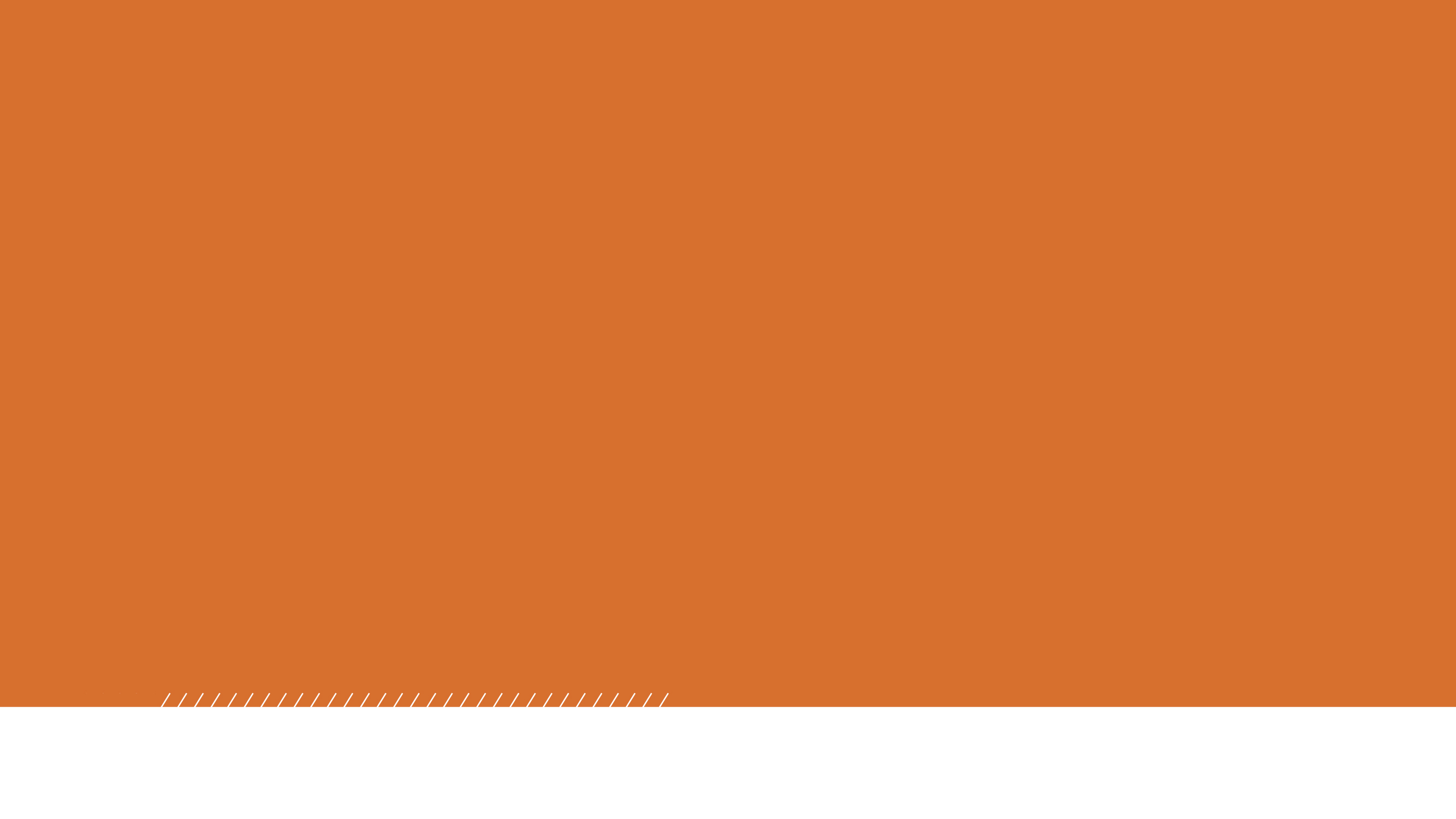 Merci !
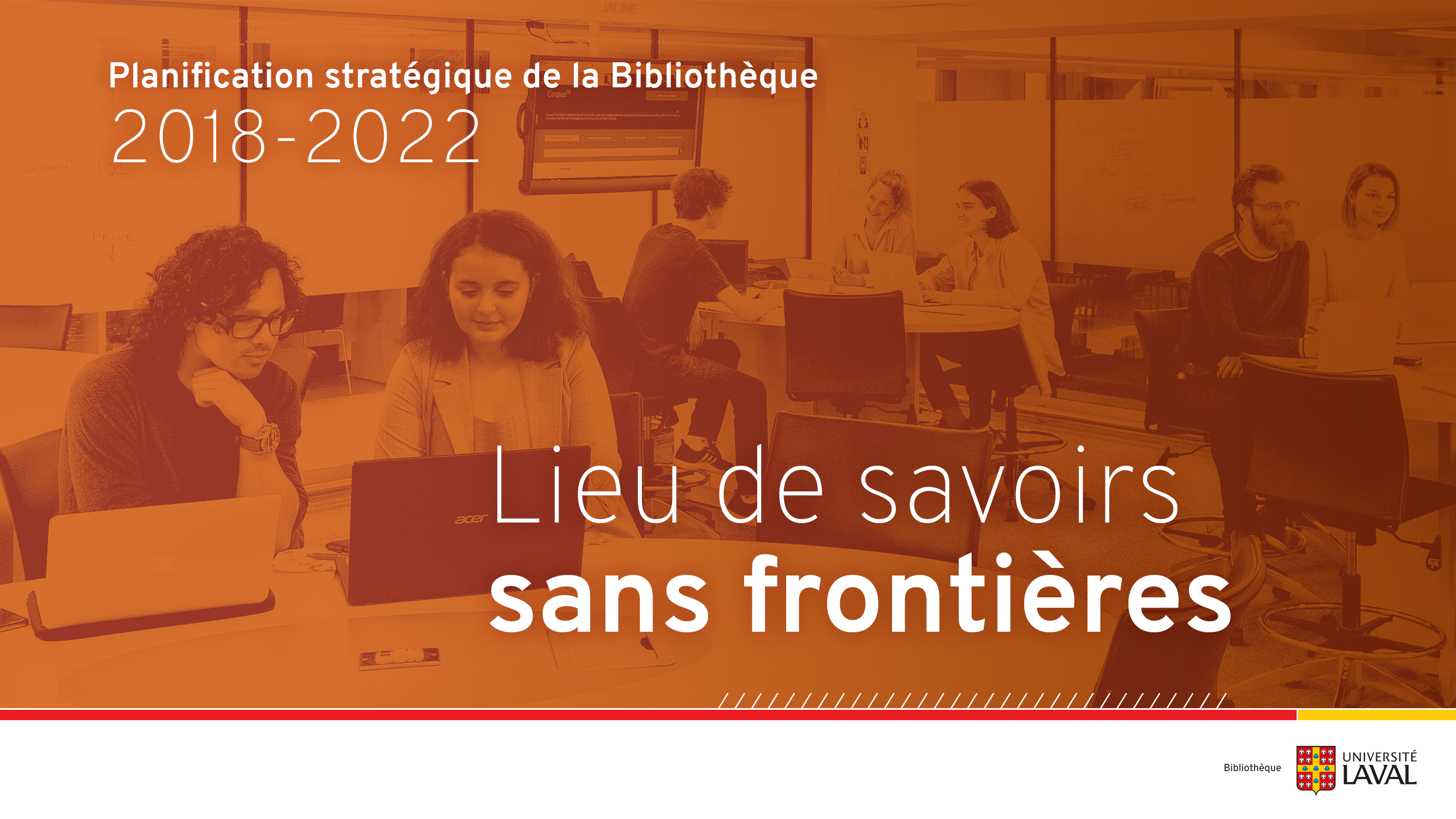